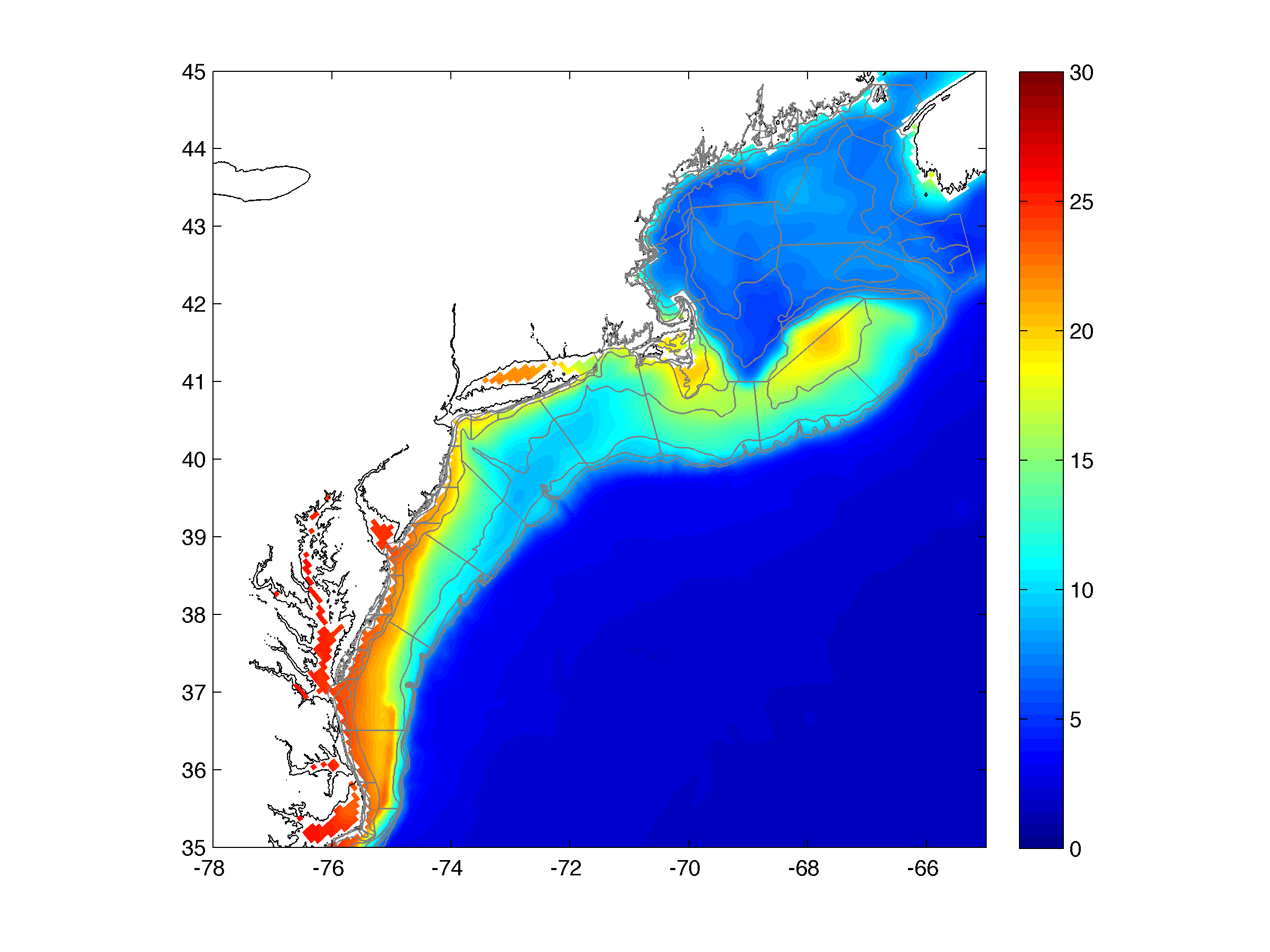 Can we improve fisheries stock assessments by using dynamic habitat models informed by the Integrated Ocean Observing System (IOOS)?
OpenOcean
OpenOcean Study Group

John Manderson
NOAA/NMFS/NEFSC

Josh Kohut 
Rutgers University

Matthew Oliver and Matthew Breece
University of Delaware

Dewayne Fox
Delaware State University
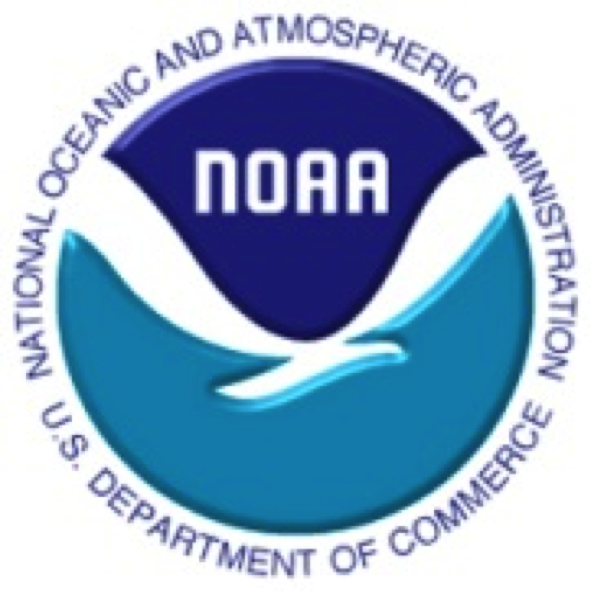 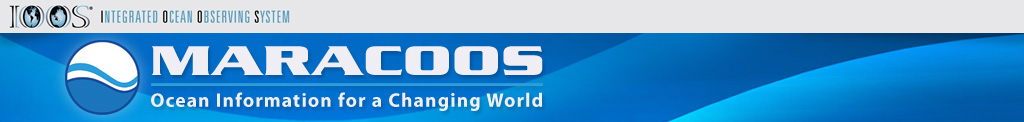 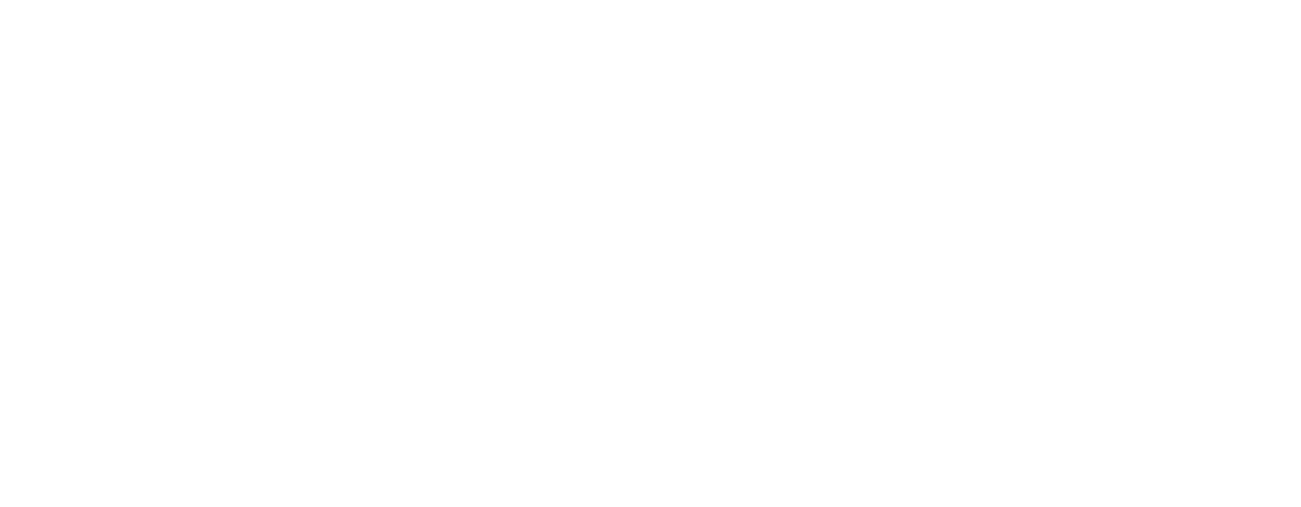 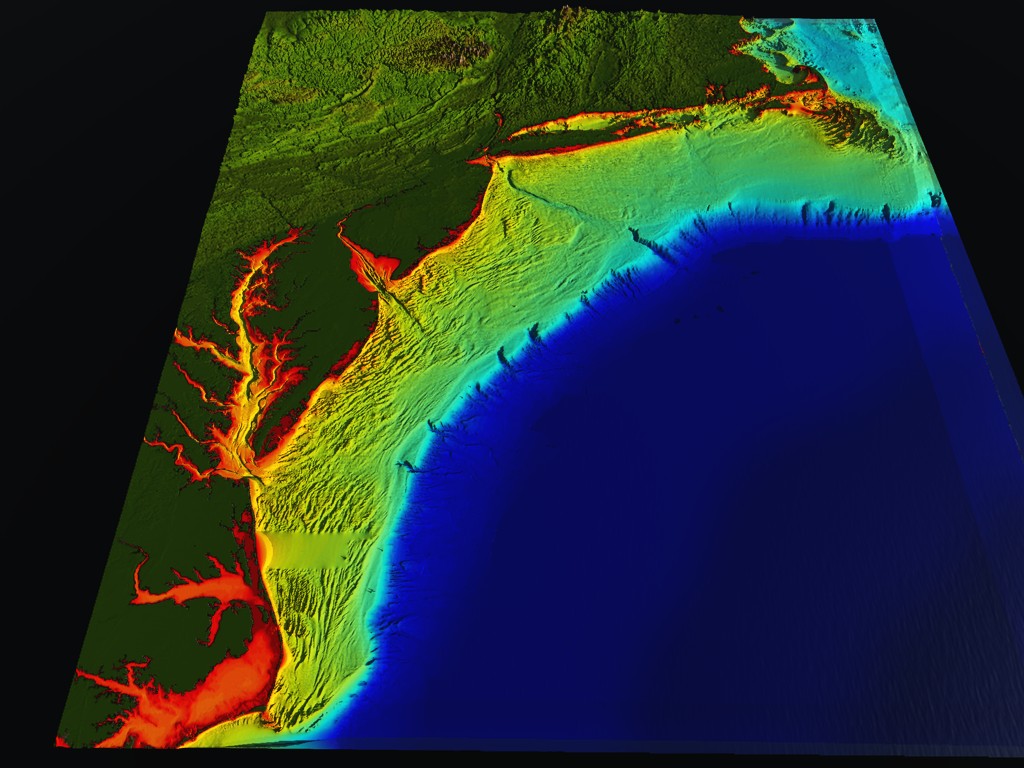 Middle Atlantic
Regional Association 
Coastal 
Ocean Observing System
1000 km 
Cape to Cape
RI
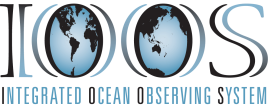 Cape
Cod
CT
MA
NY
PA
NJ
20 Institutions
(Government, Industry, Academia)
DE
MD
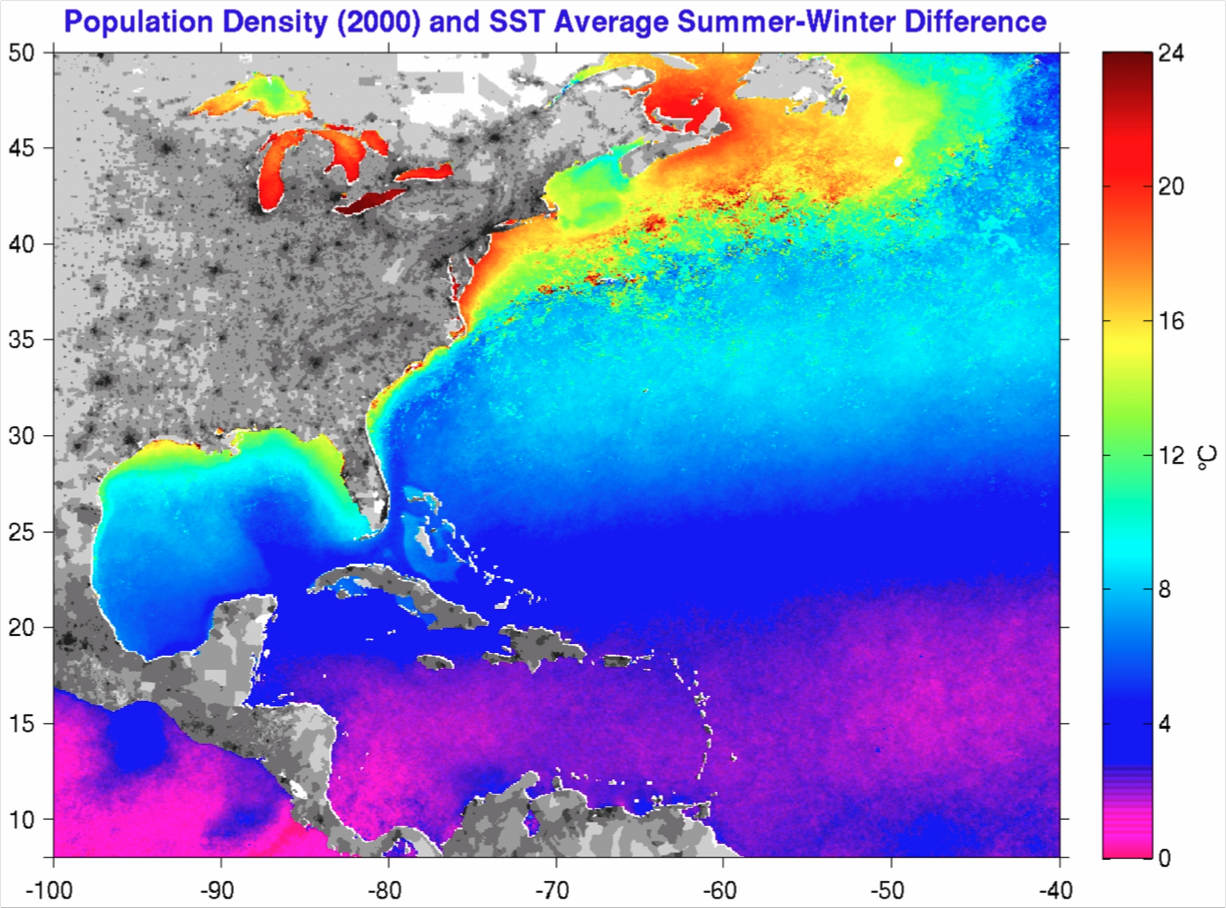 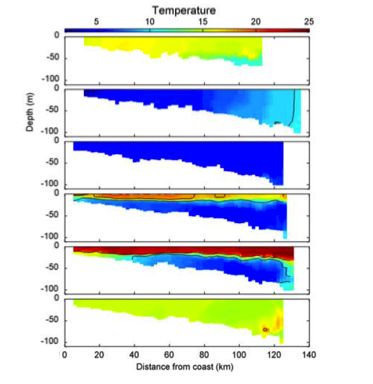 October
January
VA
March
June
NC
August
Cape
Hatteras
November
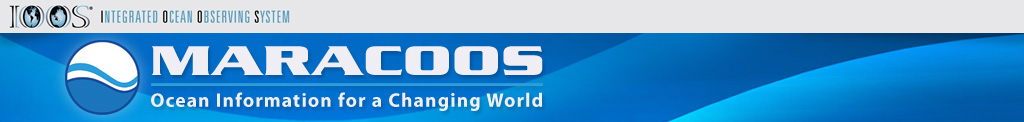 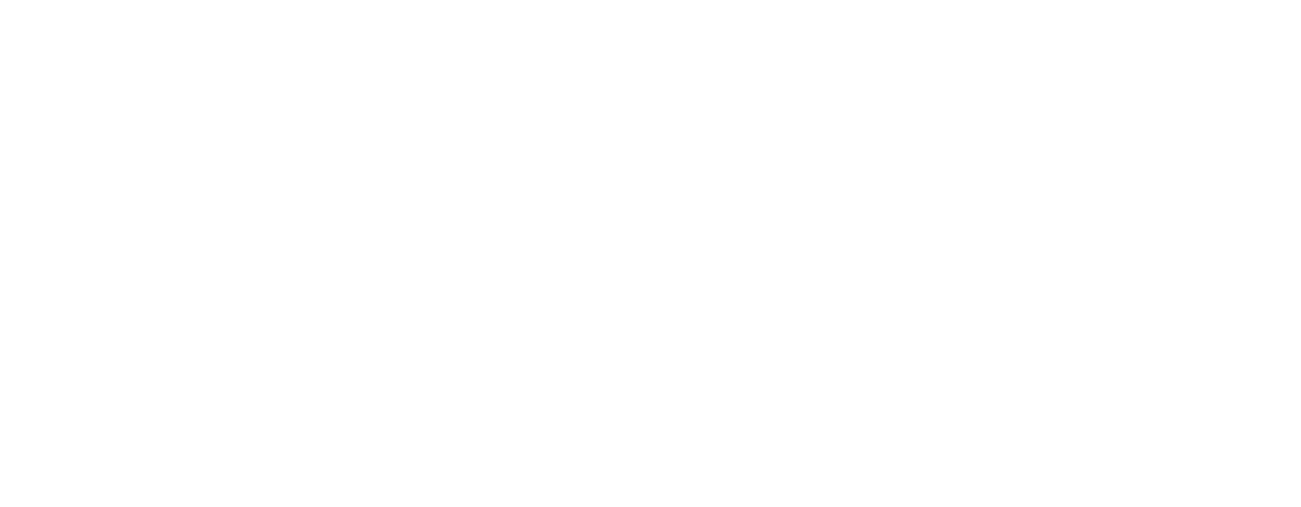 2
Regional Ocean Observing System:
Regional Ocean Observing System: Networked Ocean World
Buoys
Gliders
Satellites
HF radar
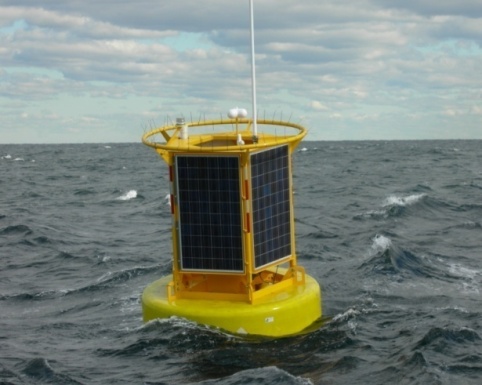 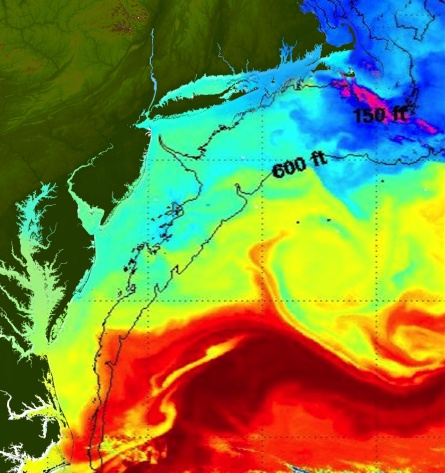 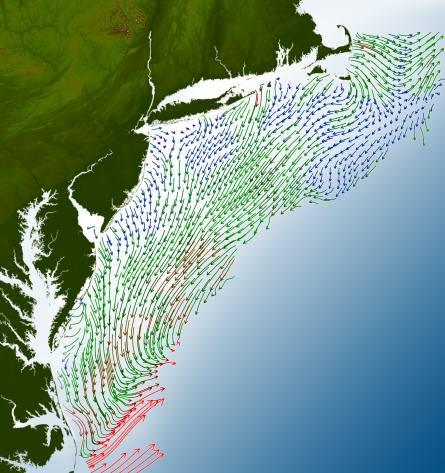 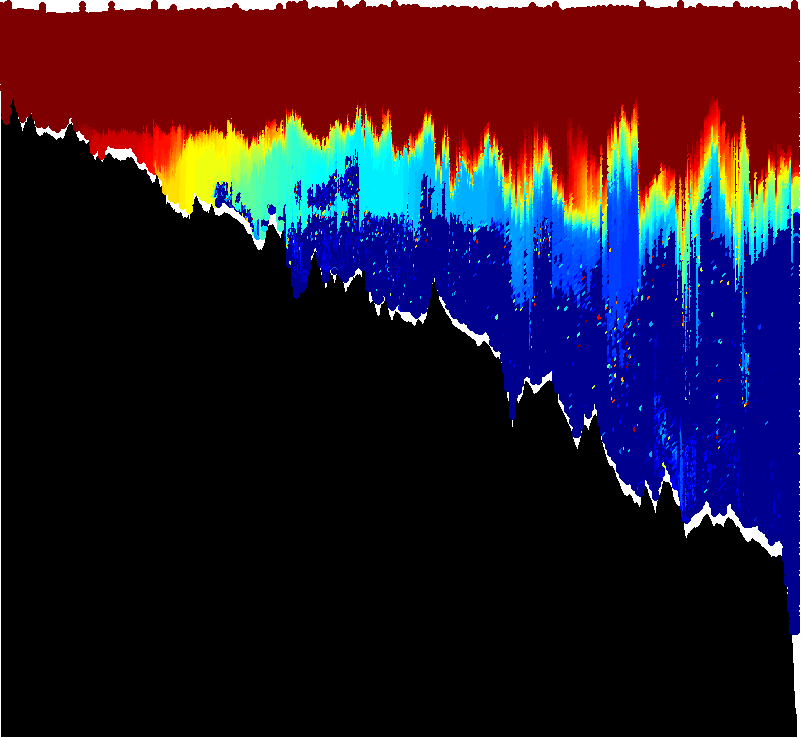 Marine Mammals
Fishing Vessels
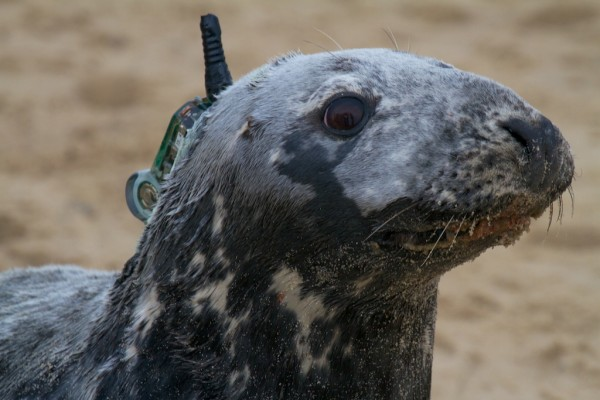 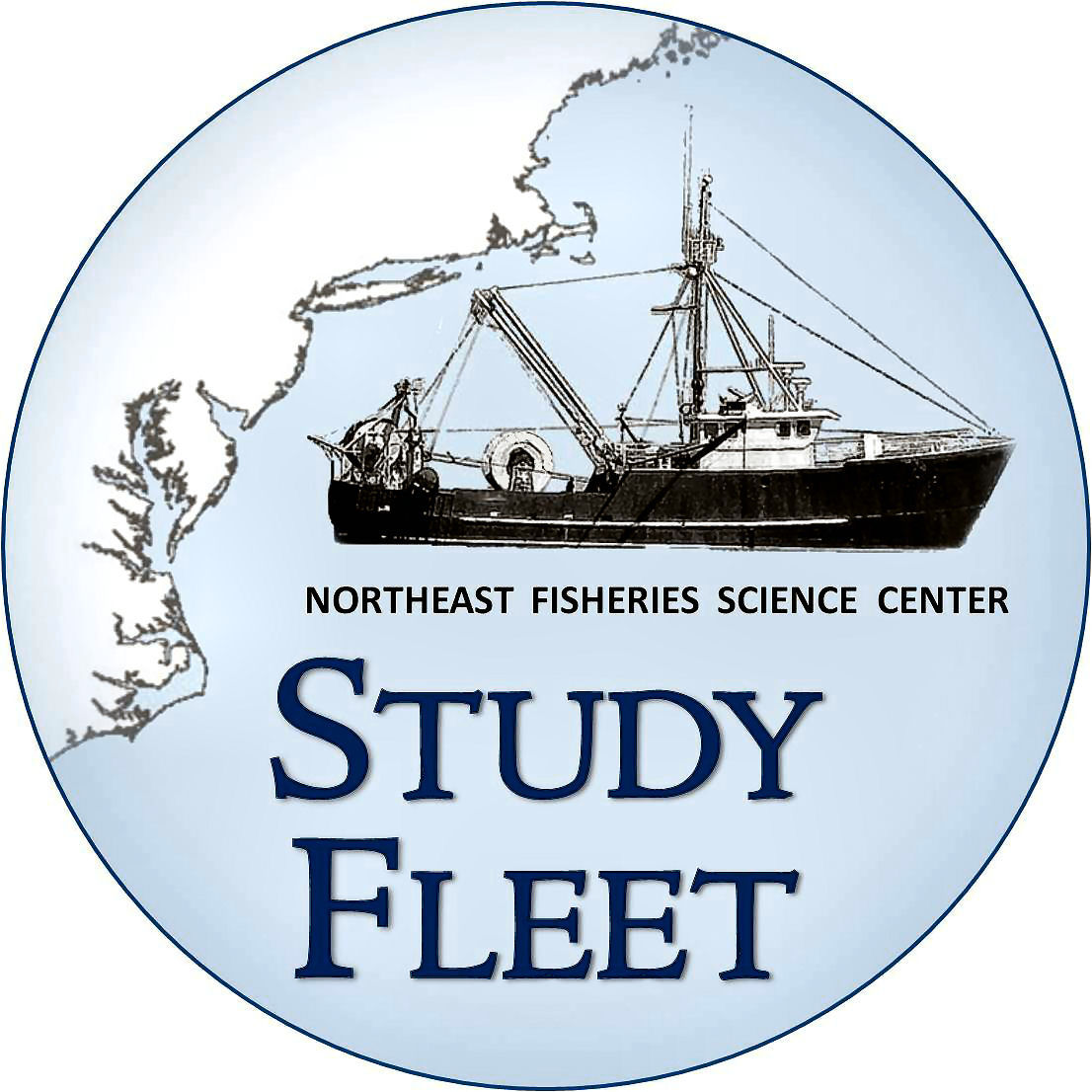 Ensemble of Assimilation Models
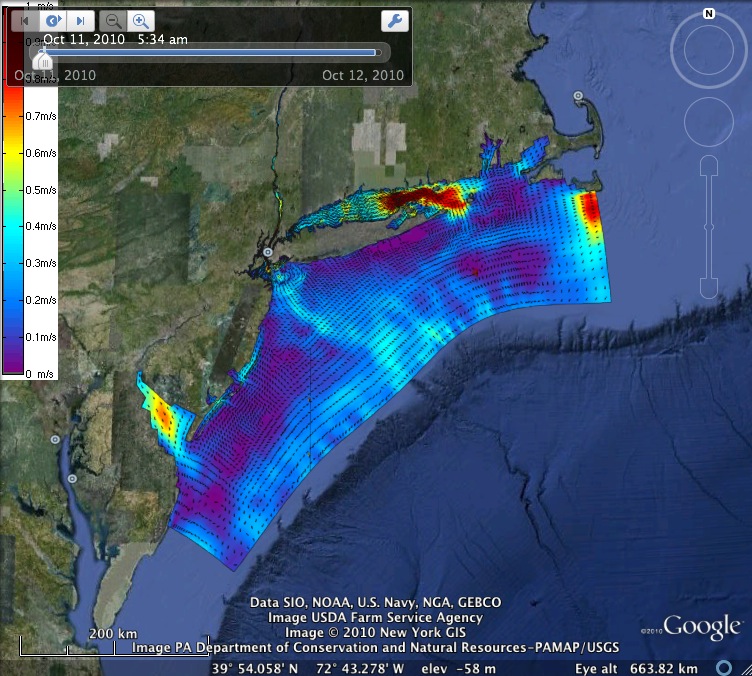 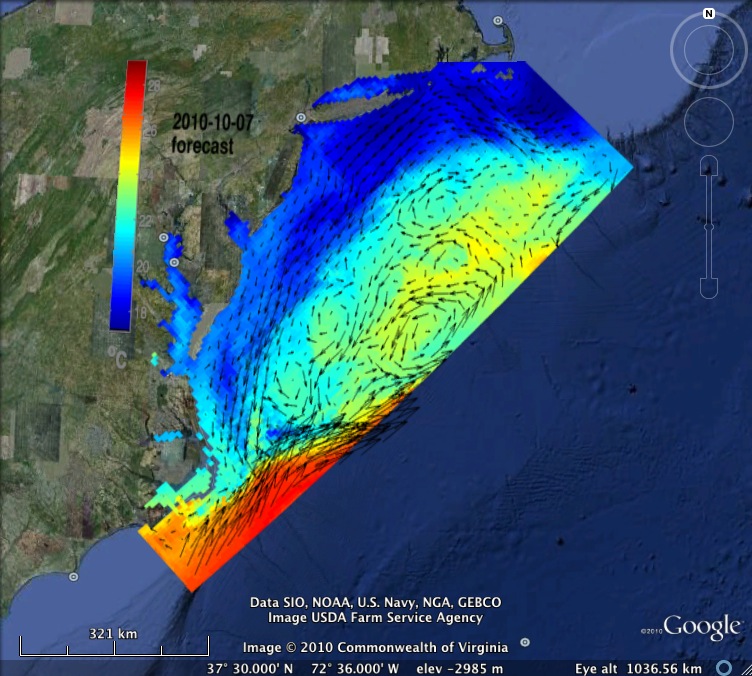 Fish
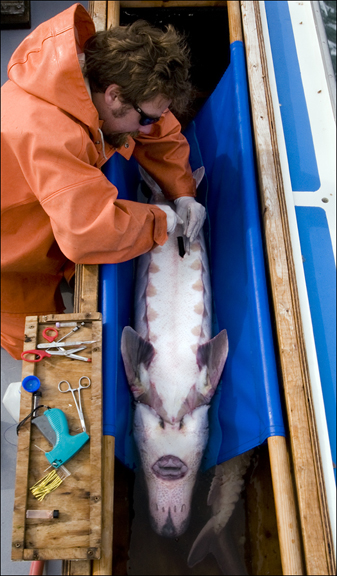 Scuba Divers
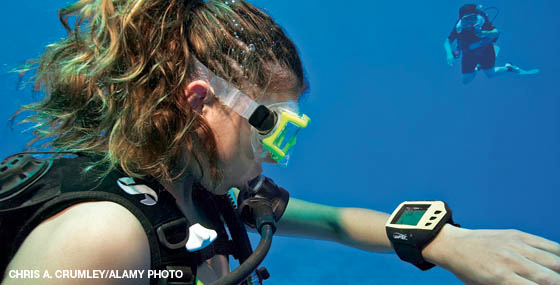 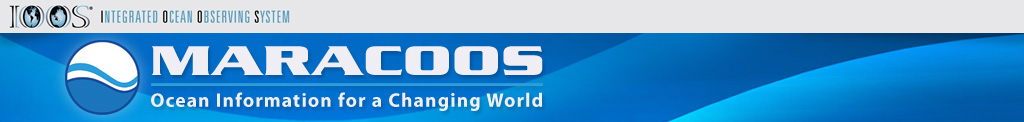 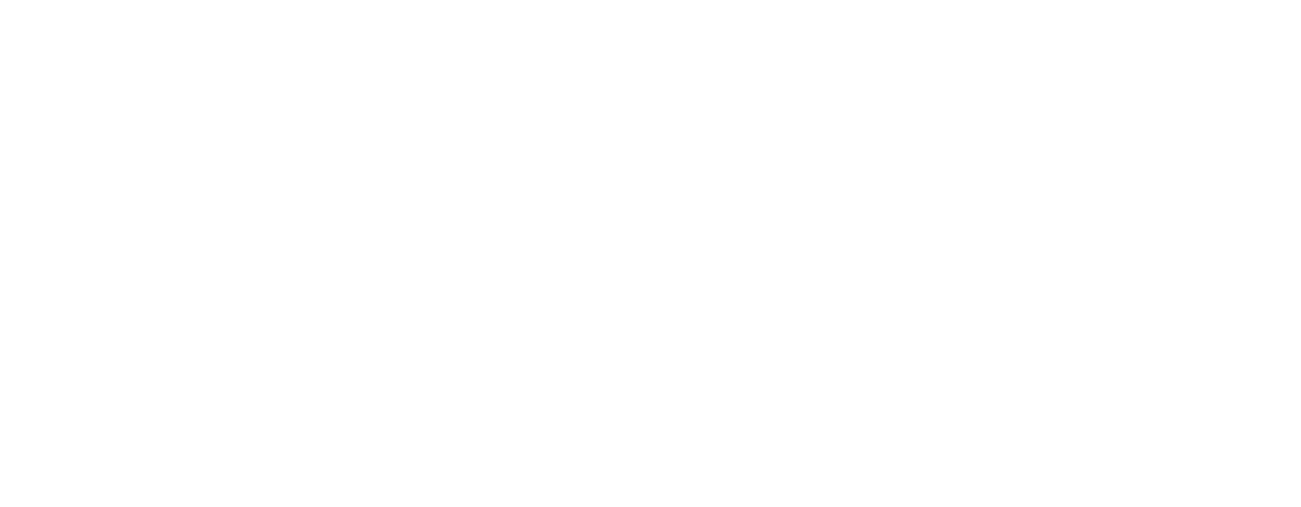 ROMS
How can we relate a moving fish to the moving ocean observed and predicted by IOOS in a way that is relevant to assessment science and management?


A couple examples…
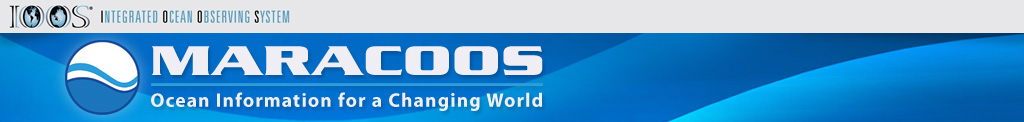 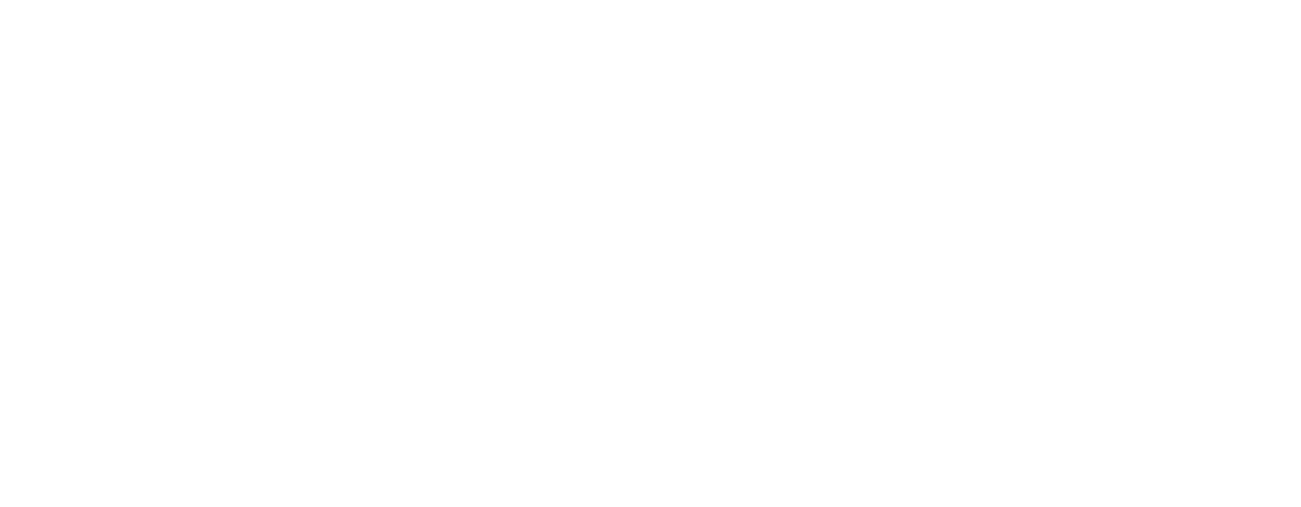 Some applications of IOOS infrastructure & biophysical models 
capturing responses to dynamic ocean environment:
Population & Ecosystem assessment

Observation models 
(migration, availability & detectibility to surveys)
---------------------------
Process models  
(rates of birth, death, immigration, emigration &
Stock structure)
Tactical management tools

Dynamic spatial management (GRAs)
----------------------------------------
Bicatch reduction tools
Real & near real time ocean information crowdsourcing
     What’s the reality of the ocean now, not 3 years ago
‘proactive not reactive’
Some applications of IOOS infrastructure & biophysical models 
capturing responses to dynamic ocean environment:
Population & Ecosystem assessment

Observation models 
(migration, availability & detectibility to surveys)
---------------------------
Process models  
(rates of birth, death, immigration, emigration &
Stock structure)
Tactical management tools

Dynamic spatial management (GRAs)
----------------------------------------
Bicatch reduction tools
Real & near real time ocean information crowdsourcing
     What’s the reality of the ocean now, not 3 years ago
‘proactive not reactive’
Approach: Regional Habitat Models
NOAA US Fishery Data
Spatial grain = 11km
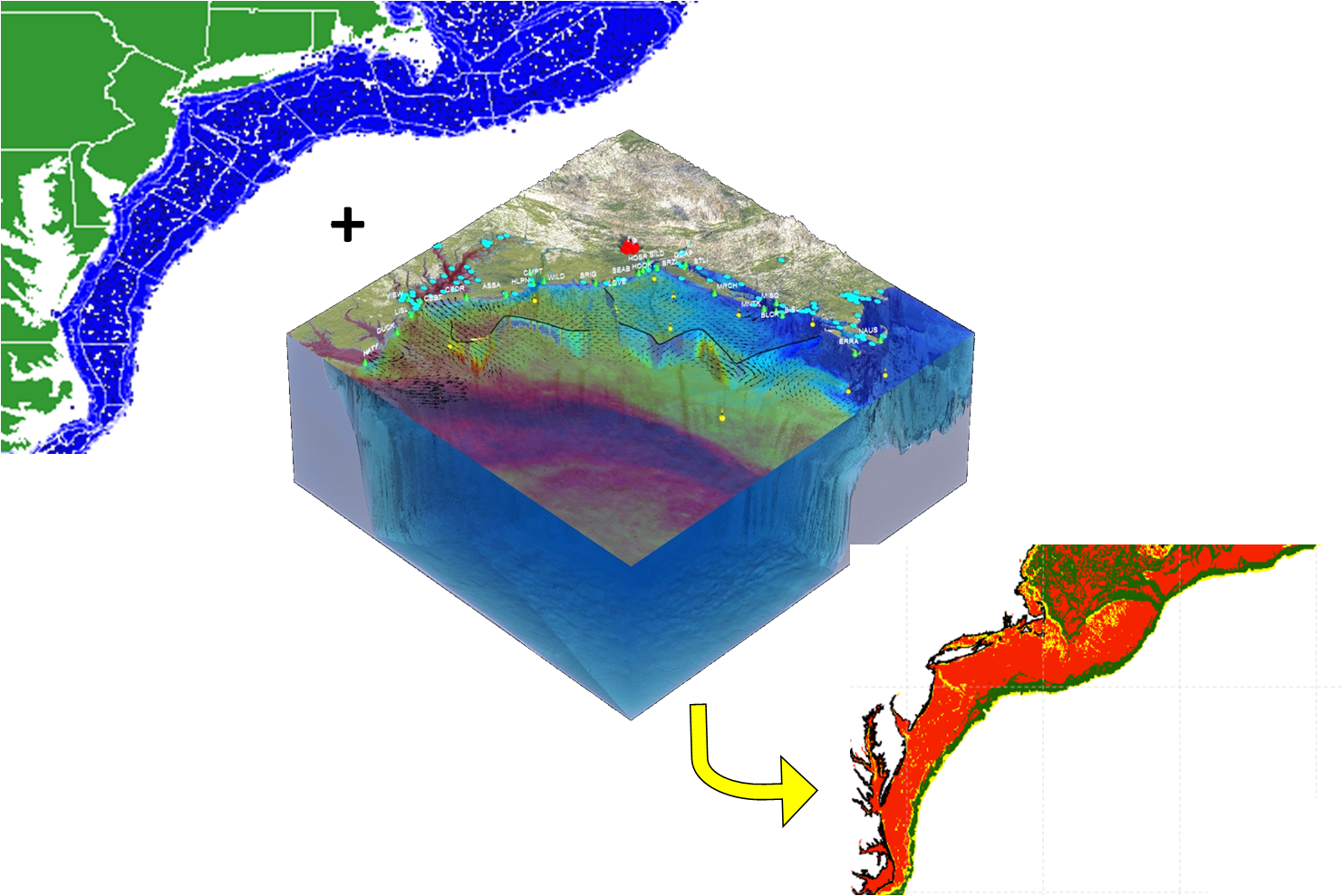 Ocean
 Observations
+
Physical Models
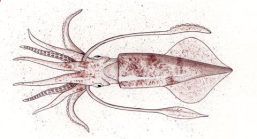 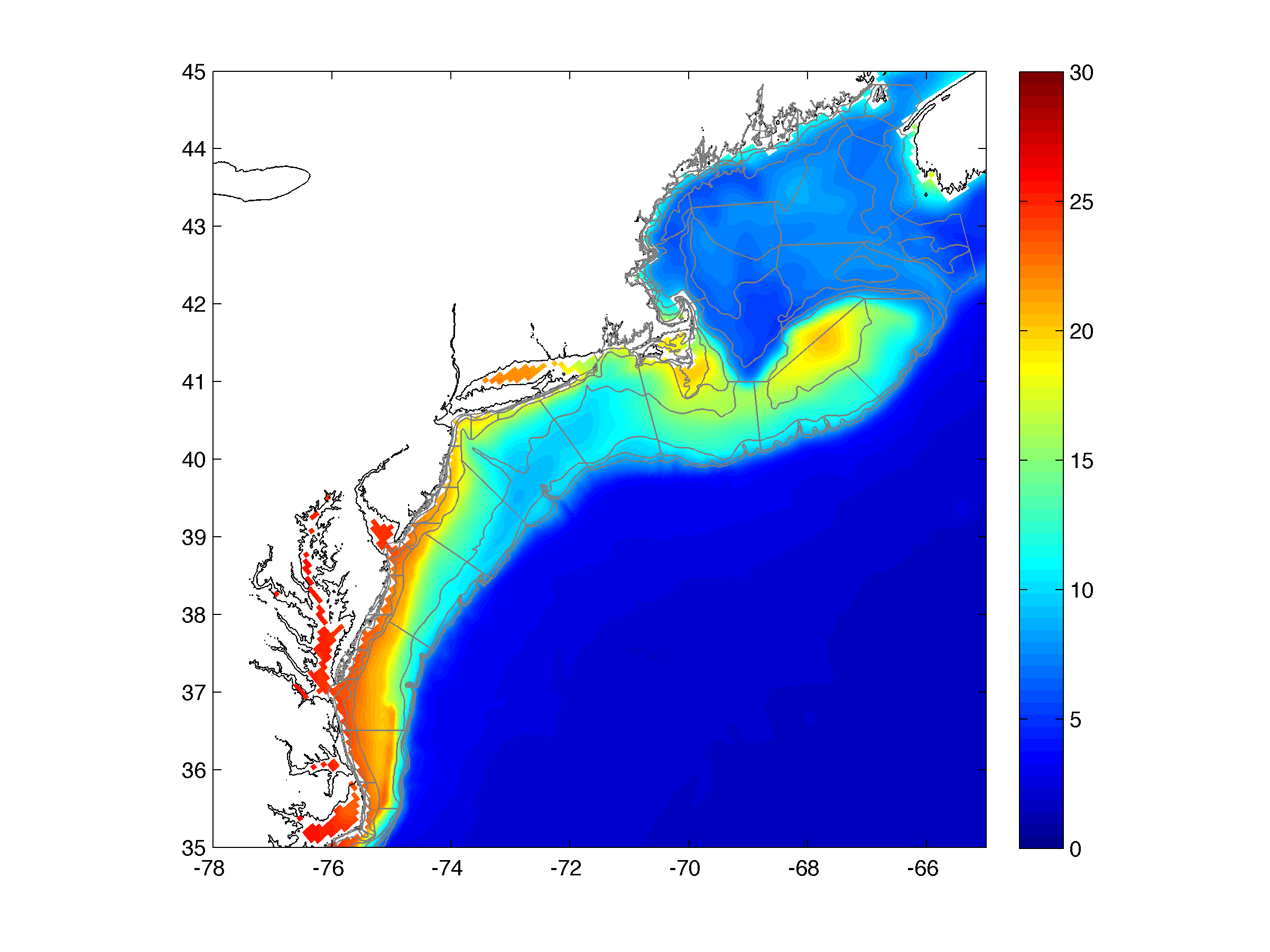 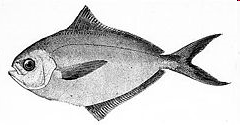 Regional
Habitat
Projection
Statistical and Mechanistic
“niche” Models
(e.g. GAM, GLM, MAXENT)
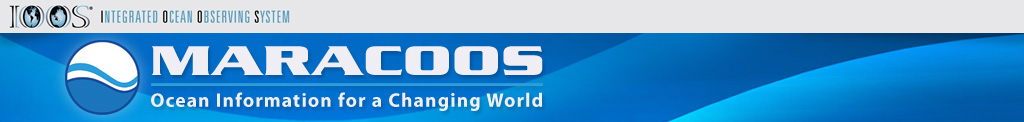 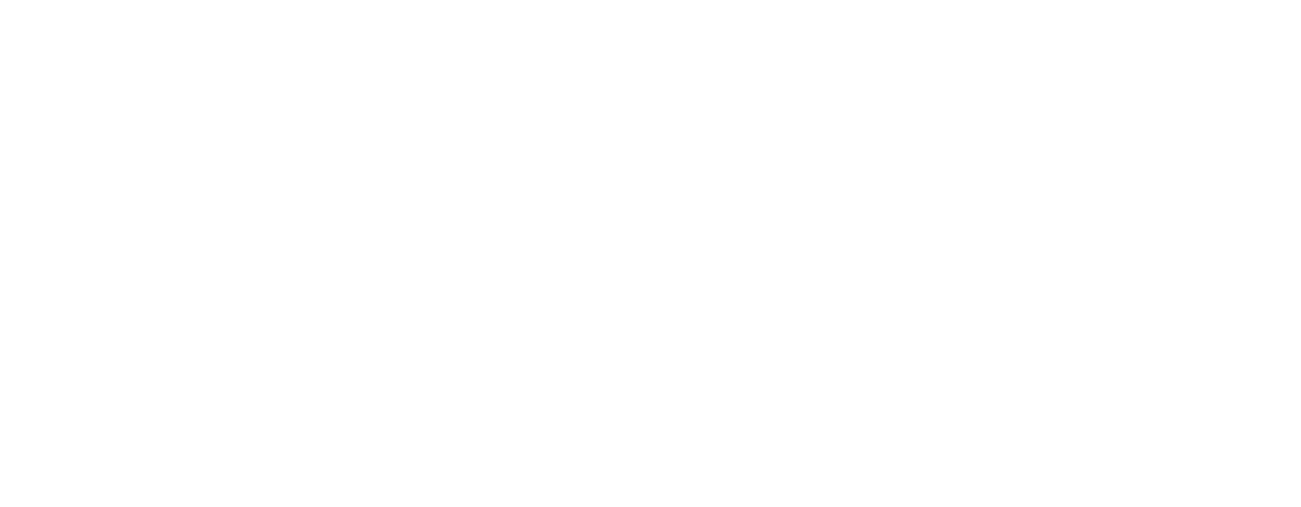 OpenOcean Study Group
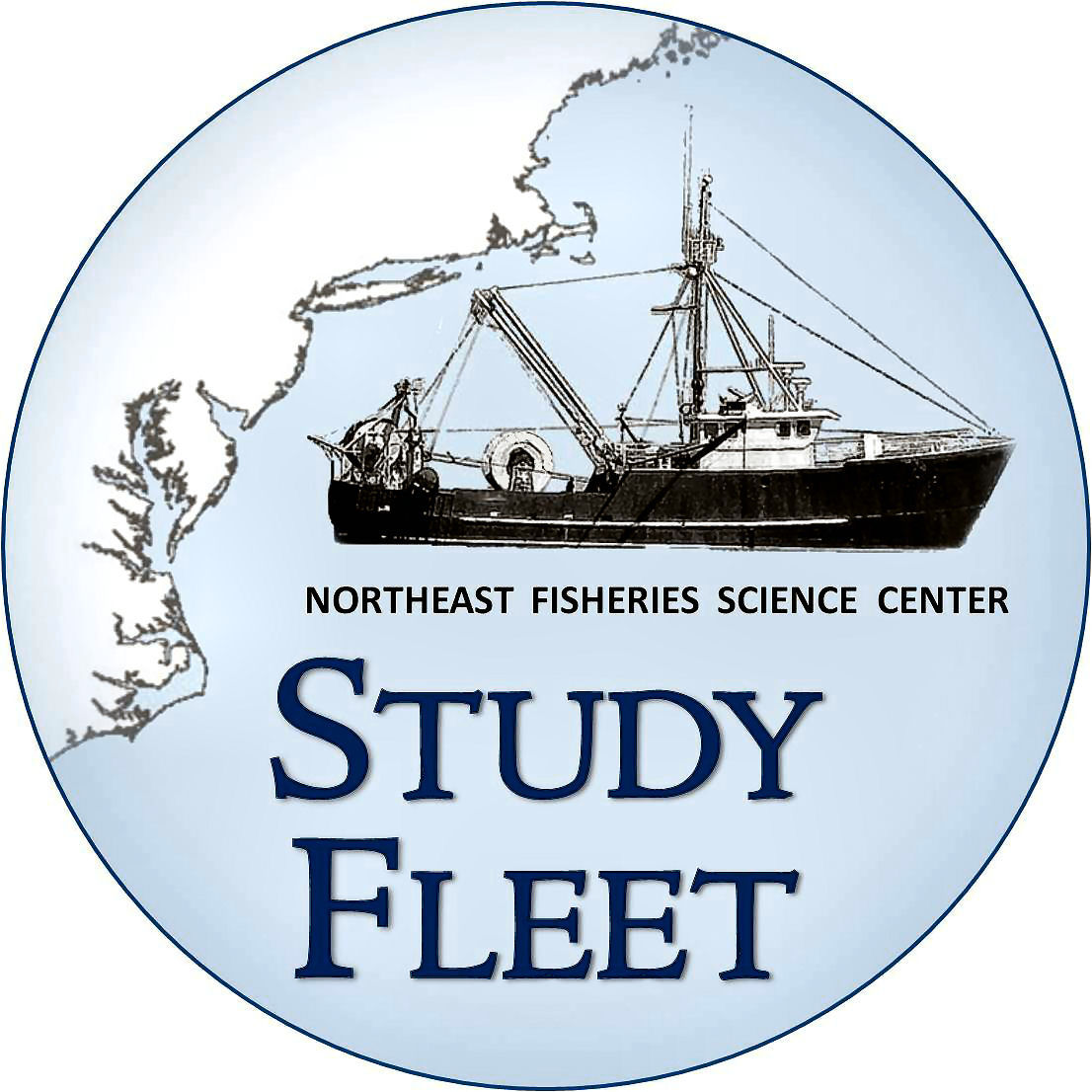 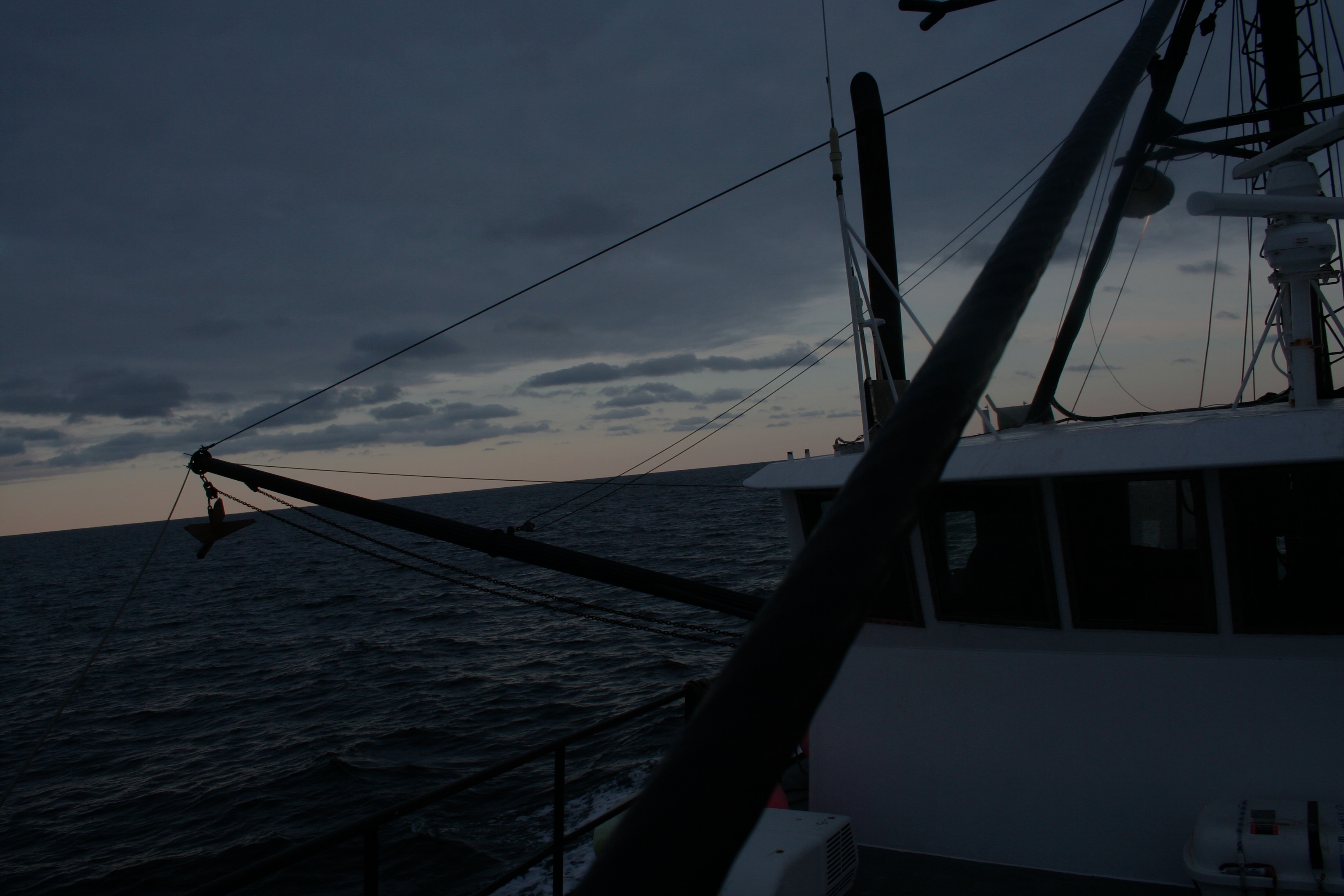 Fishery Scientists/Ecologists
John Manderson 
(NOAA/NEFSC)
Laura Palamara (Rutgers)
Olaf Jensen (Rutgers)
Tim Miller (NOAA/NEFSC)
Chuck Adams (NOAA/NEFSC)
Howard Townsend (NOAA/NEFSC)
John Quinlan (NOAA/SEFSC)
David Richardson (NOAA/NEFSC)
Physical and Biological Oceanographers
Josh Kohut (Rutgers)
Matt Oliver (U. Delaware)
Andre Schmidt (SMAST)
Nickitas Georgas (Stevens Inst.)
Enrique Curchitser (Rutgers)
Industry/Outreach
Chris Roebuck
Dan & Lars Axelsson
Hank Lackner
Geir Monsen (Seafreeze)
Greg DiDomenico  
(Garden State Seafood)
Lunds Fisheries
Eleanor A. Bochenek (Rutgers)
John Hoey (NOAA/NEFSC)
Fisheries Management 
Jason Didden (MAFMC)
Rick Seagraves (MAFMC)

Human Dimensions
Steven Gray (U Mass.)
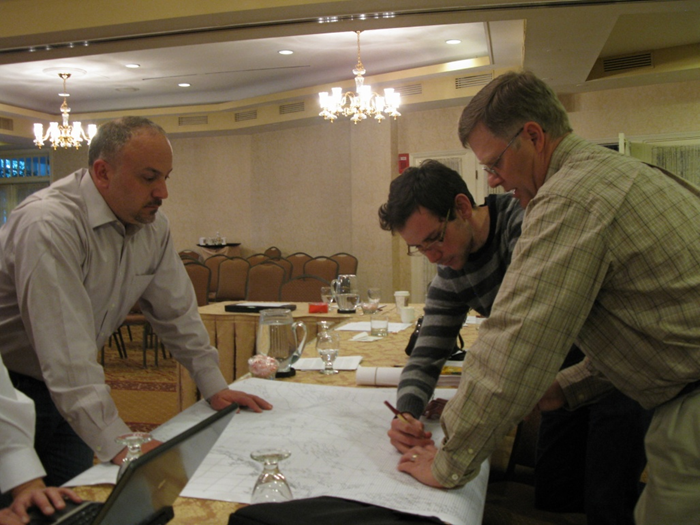 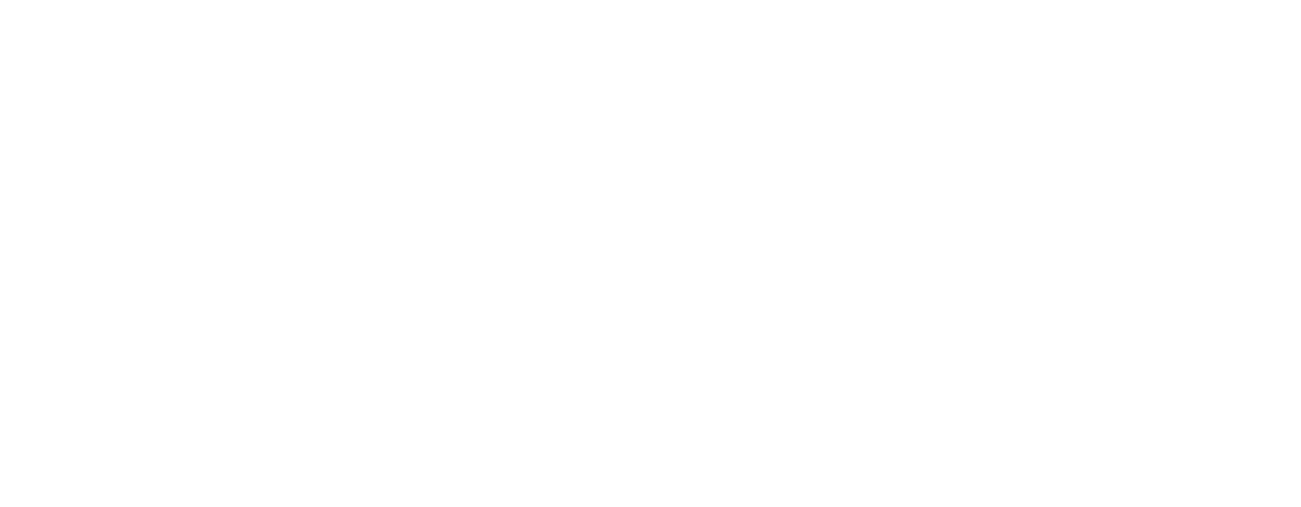 Mechanistic Model v. 3.0
Niche model: nonlinear extension of 
Boltzmann-Arrhenius equation
(mechanistic basis in enzyme kinetics)
Water temperature
hindcast from 
oceanographic model
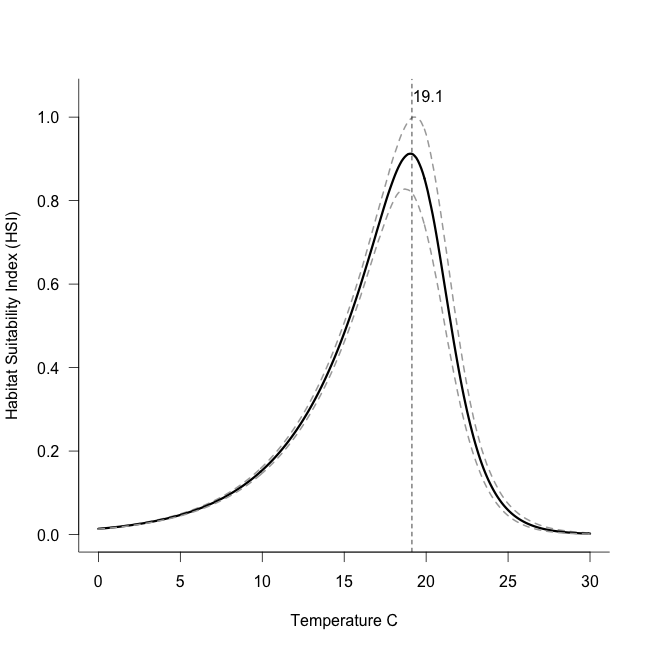 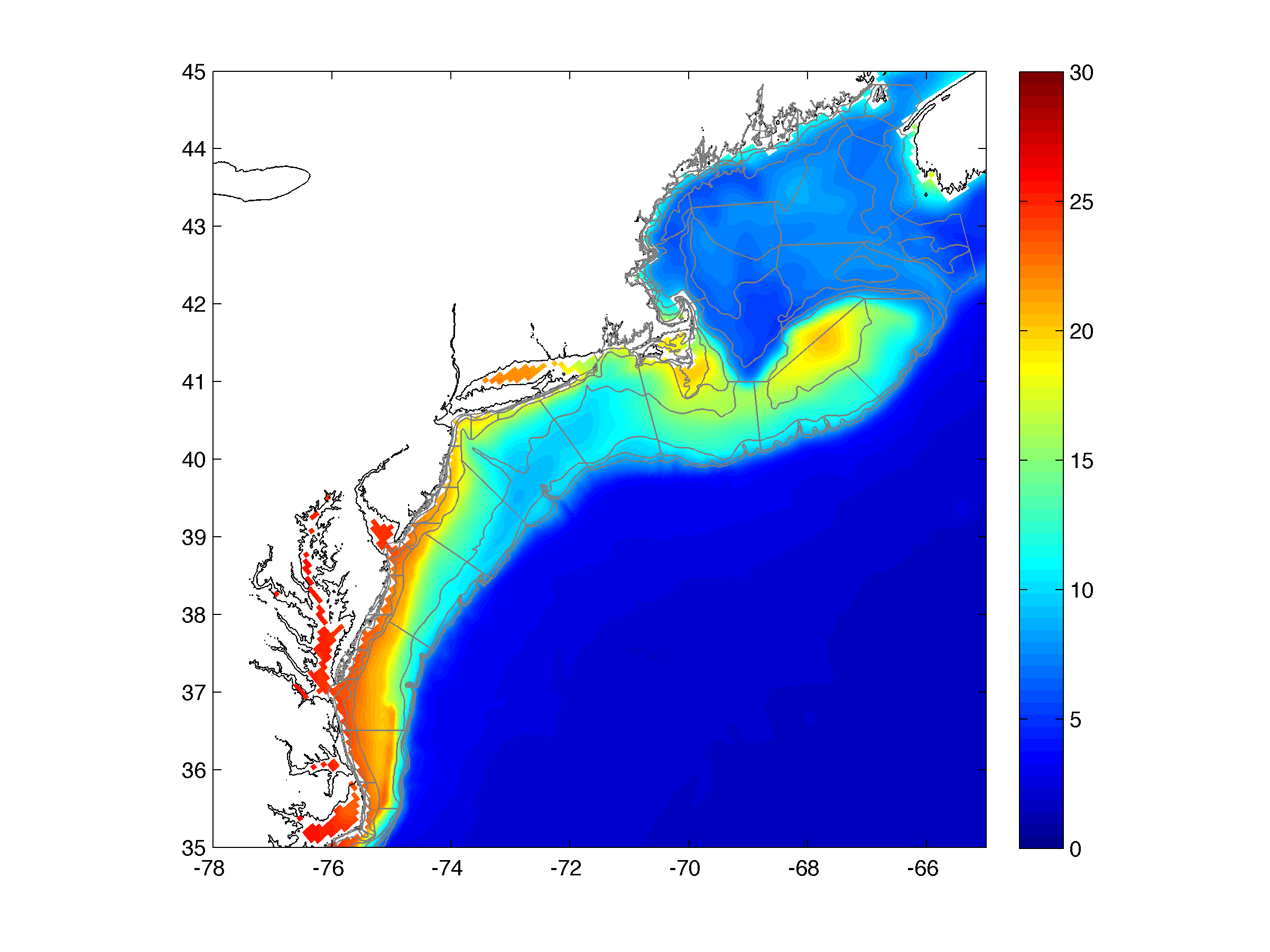 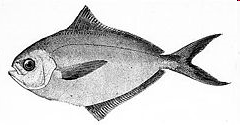 1958-2007 
Daily Temperature
~7 km Resolution
+
From Enrique Curchitser, Rutgers
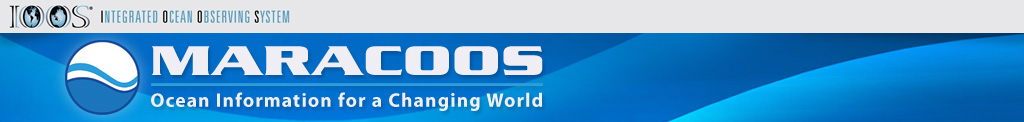 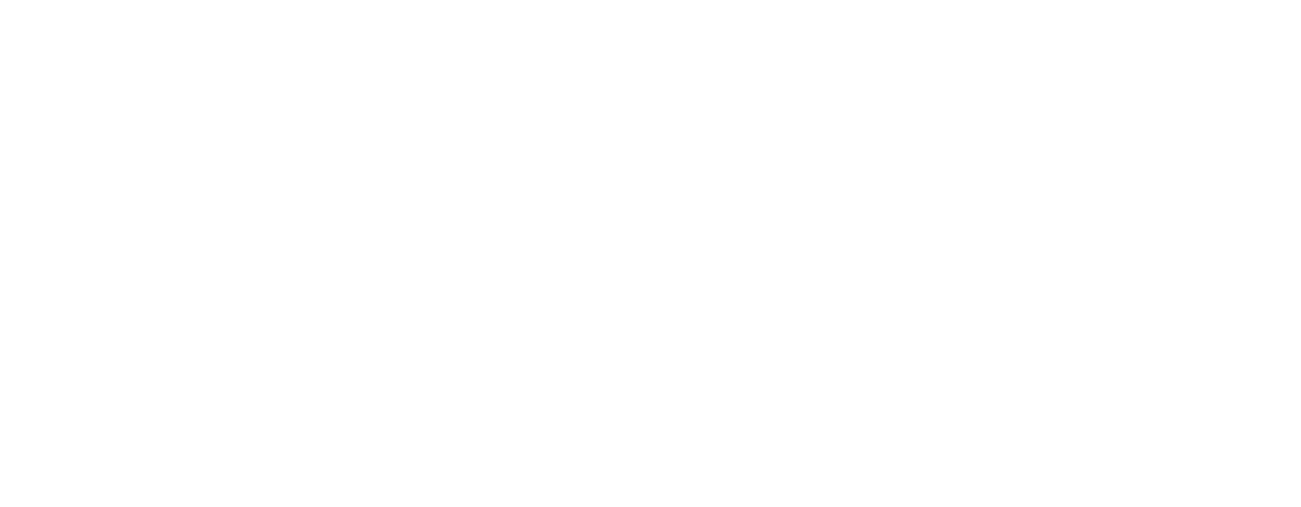 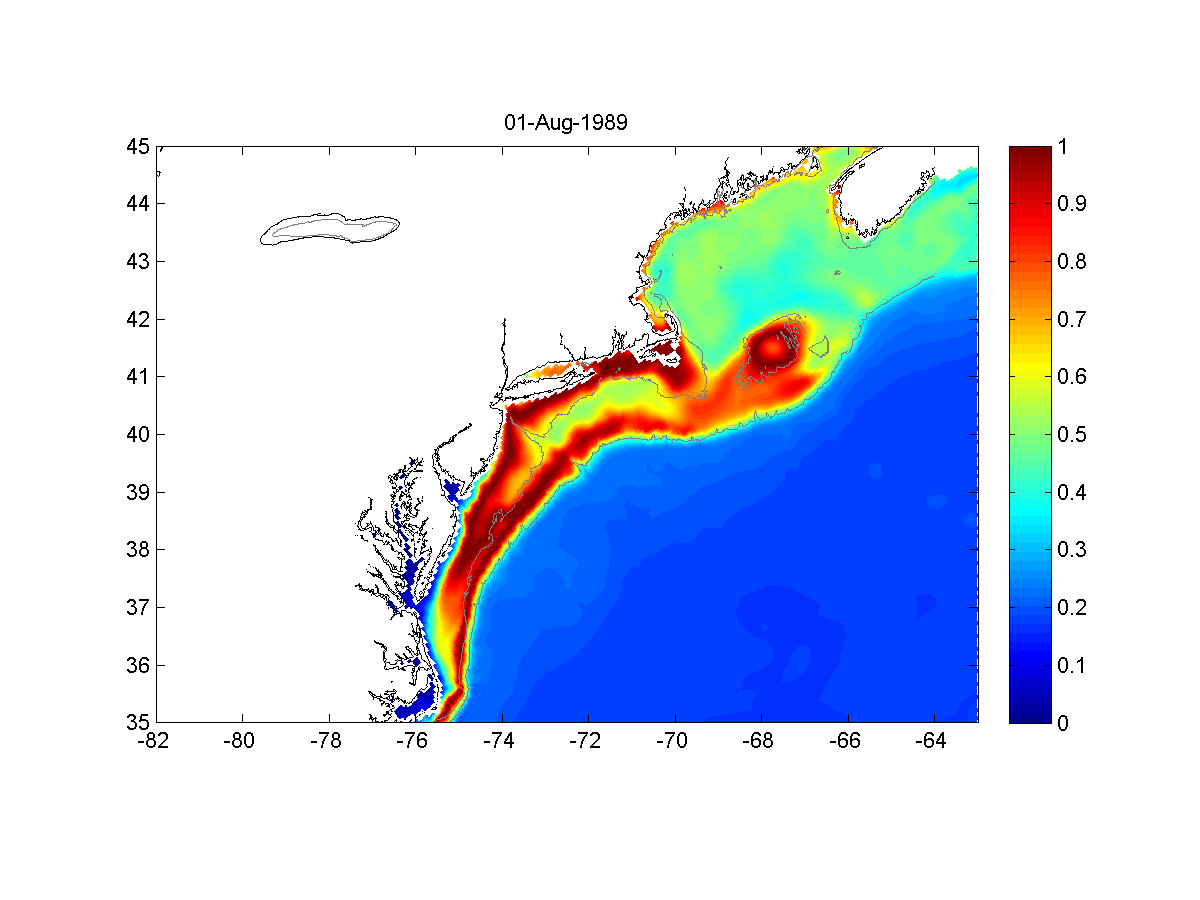 Mechanistic Habitat Model Daily: 1958-2007
1989-1992
Index of 
thermal
habitat 
quality
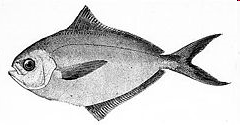 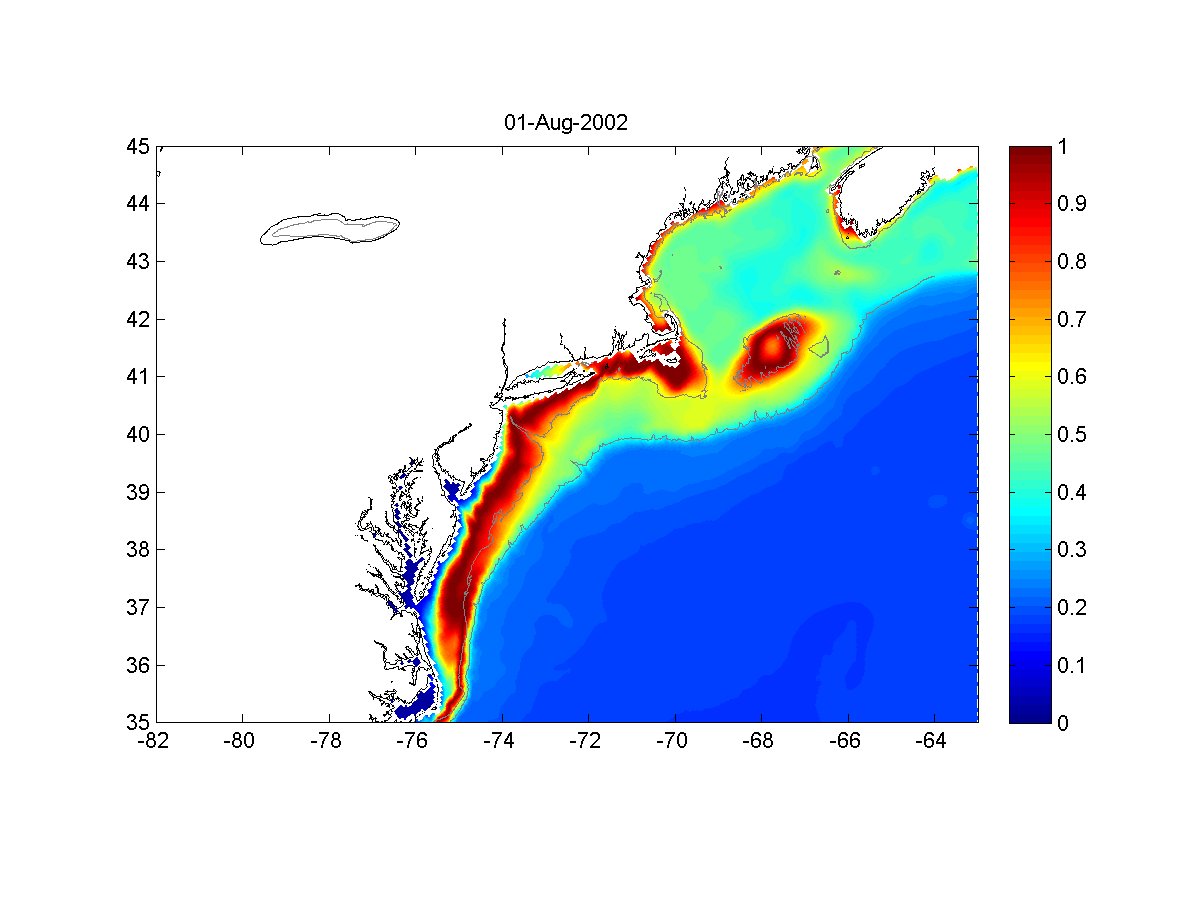 2002-2004
Why focus on availability (ρ)?
Temperature dependent seasonal migrations spring & fall
between under-sampled coastal zone & shelf break habitats
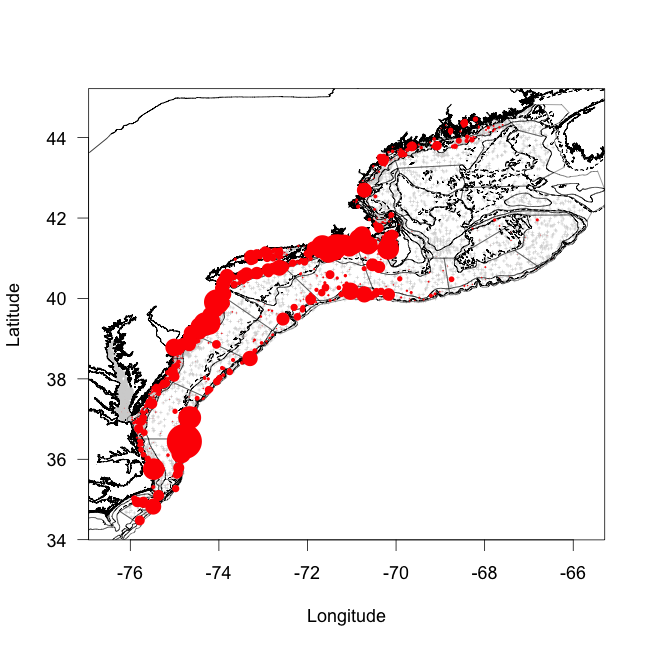 Summer
Winter
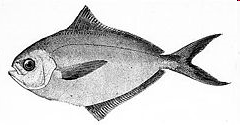 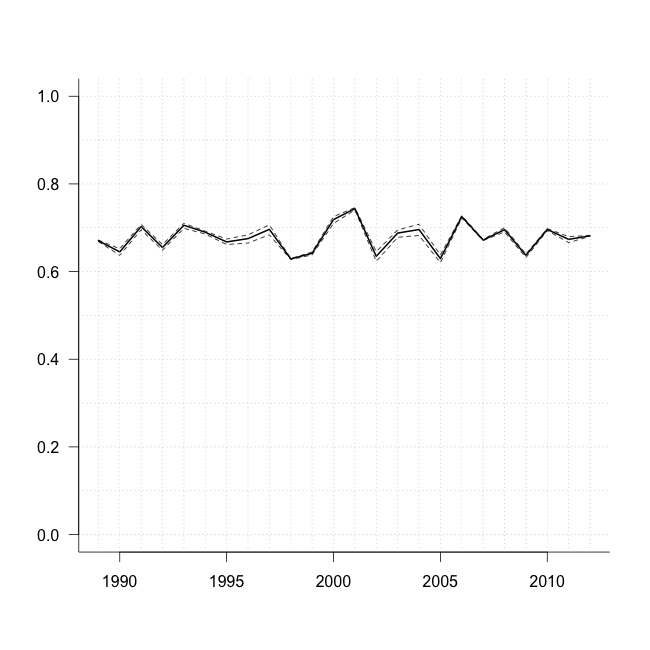 Approach:
Use coupled biophysical model to develop
a habitat based estimate of availability (ρh) to surveys
Median ρh  =  0.68
(0.62-0.75)
Availability (ρ) to fall NEFSC
survey stations offshore
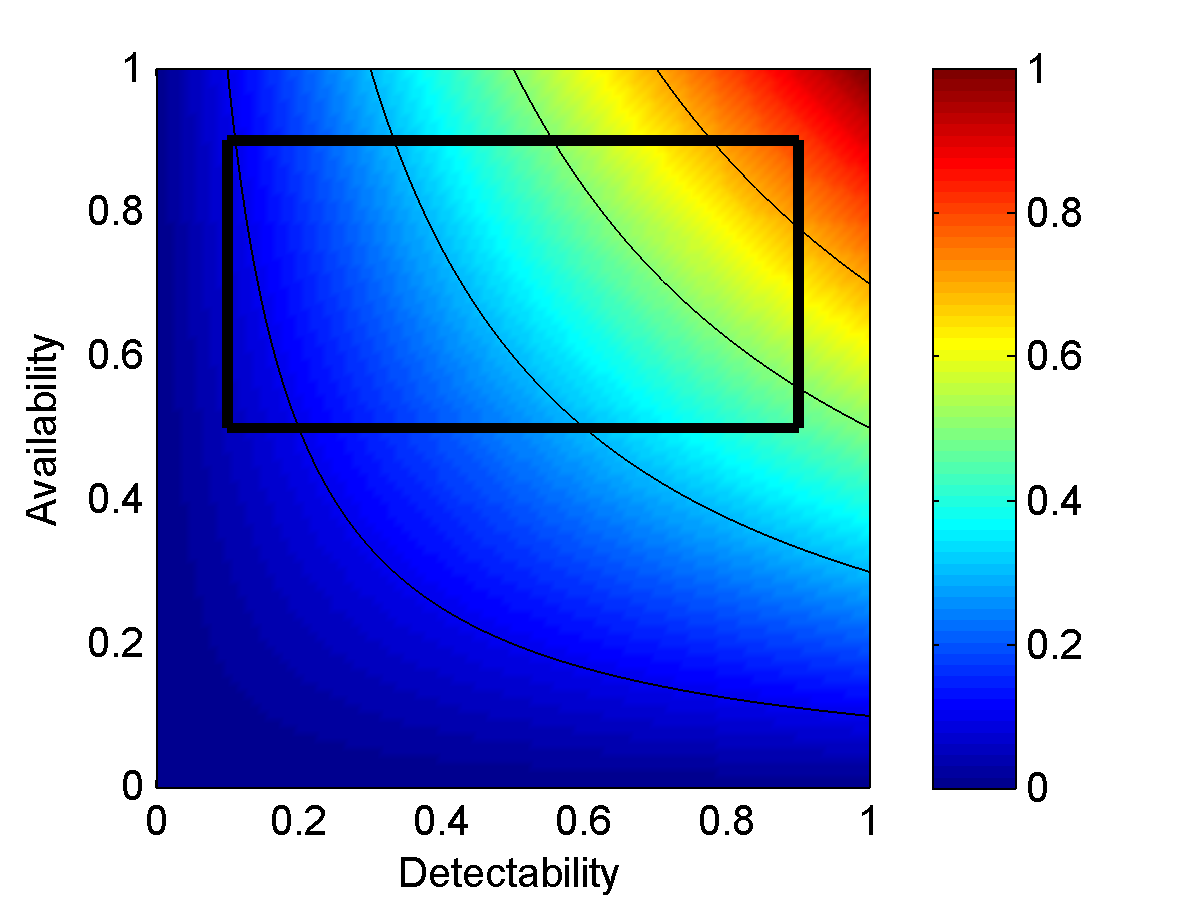 Estimates changes in availability (ρ) over time. 

Thermal habitat based ρ accounts for shifts in species distributions associated with climate impacts on ocean temperatures
Catchability (Q)
Availability (ρ)
Detectability(δ)
From the Mid Atlantic Fishery Management Council (MAFMC) draft 2014 Environmental Assessment for the Butterfish and Longfin Squid fishery specifications:  

“The butterfish fishery has mostly been an incidental fishery since 2002.  

2014 is the first year of a small directed fishery, with a landings limit of 3,200 mt.  

If that limit is caught at 2013 average prices ($1,481 mt), the resulting revenues would be about $4.7 million.

Under the proposed 2015 specifications, the average landings limit for 2015-2017 would be 21,408 mt.  This could potentially translate into $31.7 million additional ex-vessel revenues at 2013 prices.” 

It is not clear that the fishery will actually land such higher amounts or if the price would remain near $1,481/mt at higher landings levels, so the $31.7 million value is likely an “upper end” possibility.”
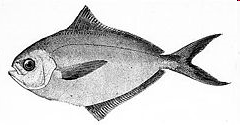 Some applications of IOOS infrastructure & biophysical models 
capturing responses to dynamic ocean environment:
Population & Ecosystem assessment

Observation models 
(migration, availability & detectibility to surveys)
---------------------------
Process models  
(rates of birth, death, immigration, emigration &
Stock structure)
Tactical management tools

Dynamic spatial management (GRAs)
----------------------------------------
Bicatch reduction tools
Real & near real time ocean information crowdsourcing
     What’s the reality of the ocean now, not 3 years ago
‘proactive not reactive’
Atlantic Sturgeon
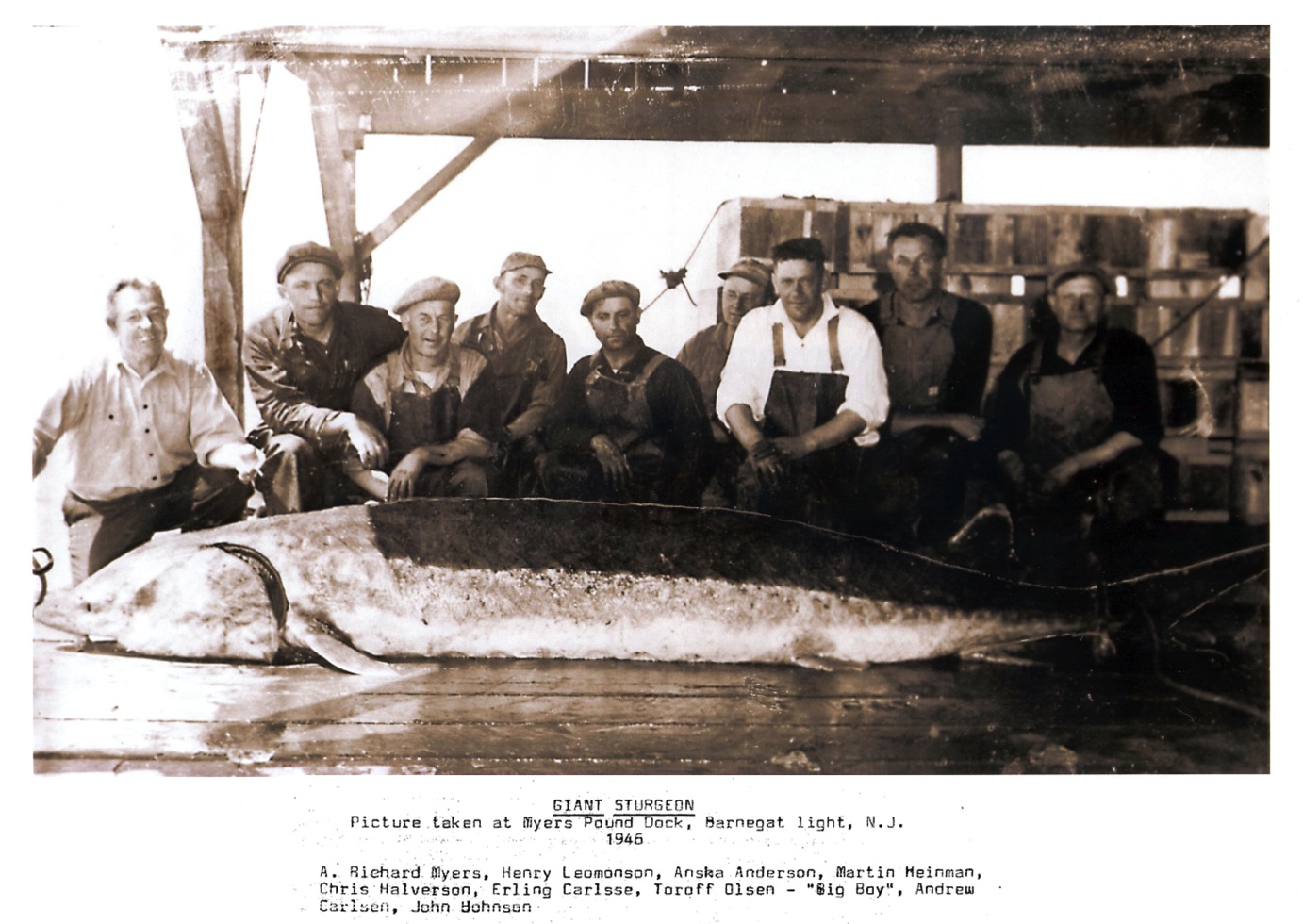 Large range and broad coastal movements 
Can Reach 4.5 m, 350 kg, and 
	60 years of age
1998 US coast wide moratorium 





Listed on Feb 6th, 2012
Endangered 
(South of the Gulf of Maine)
Threatened 
(Gulf of Maine)
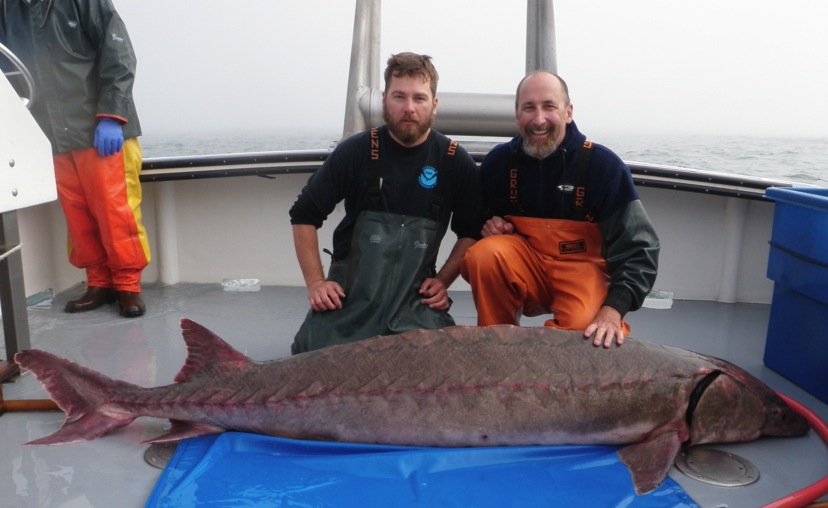 Telemetered Sturgeon
652 Individuals
Delaware
New York
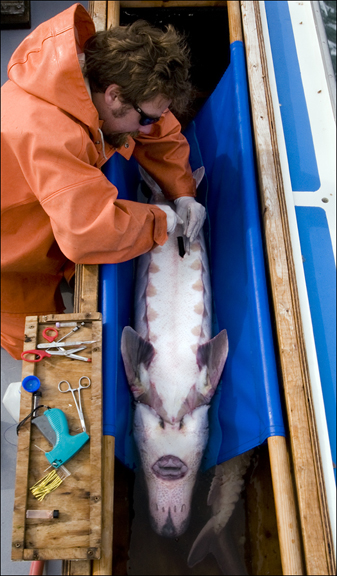 Passive Telemetry
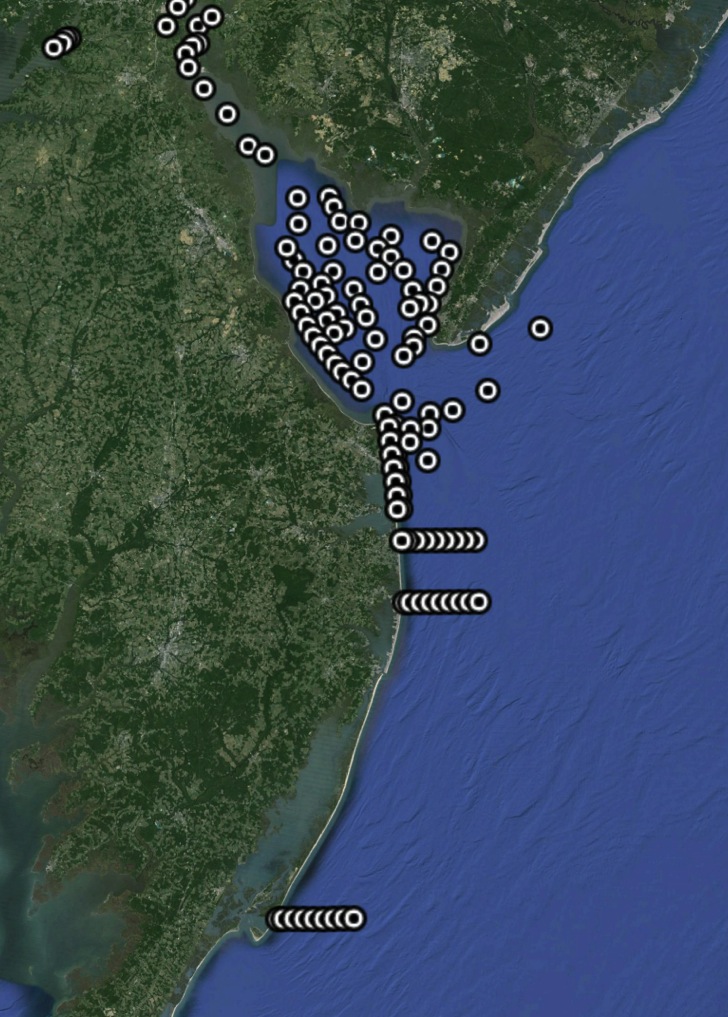 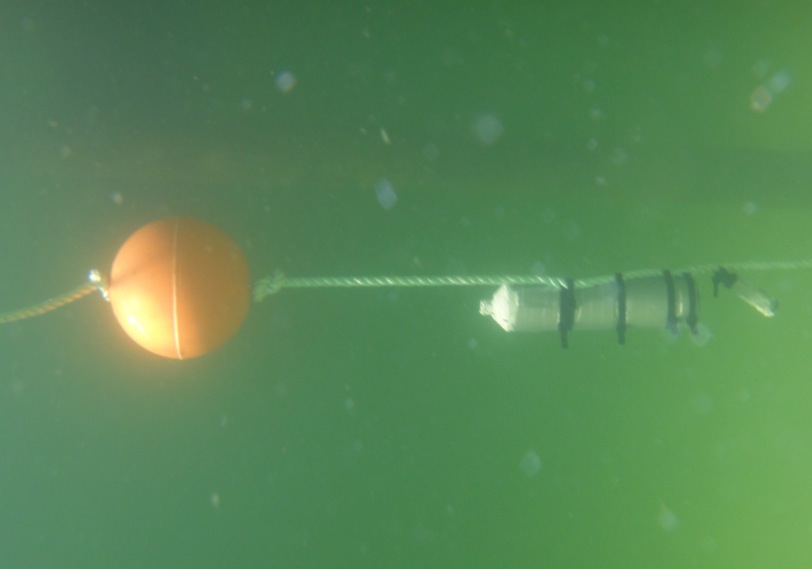 50 km
[Speaker Notes: .]
Sturgeon Mission(2013)
79 Days at sea
10 April  – 28 June

1,420 km 

71,000 Profiles 
Salinity 
CHL 
CDOM
Temperature
Oxygen 

62 Sturgeon 

187 Detection Hours
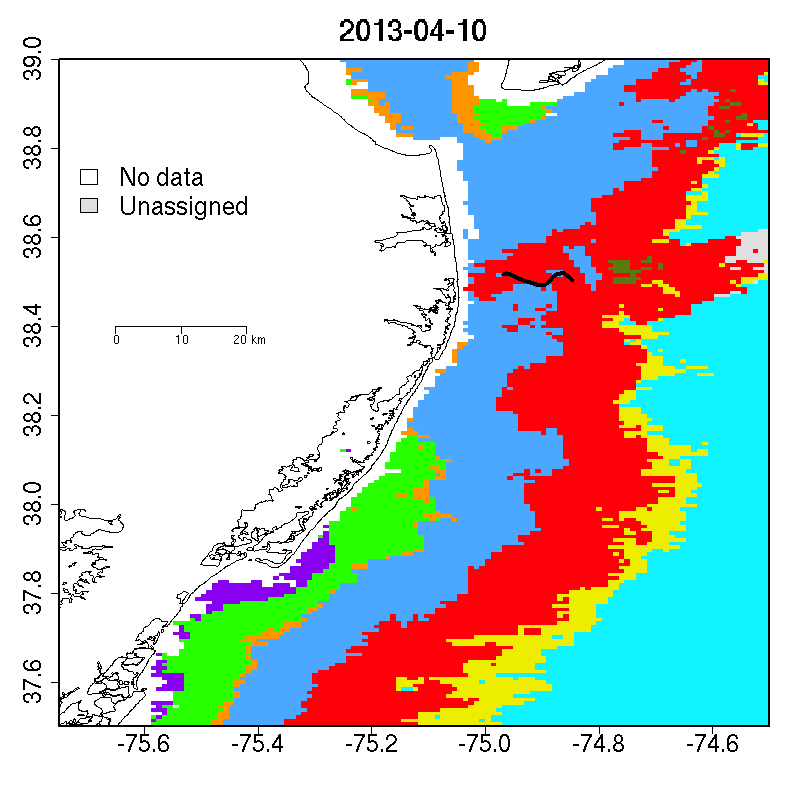 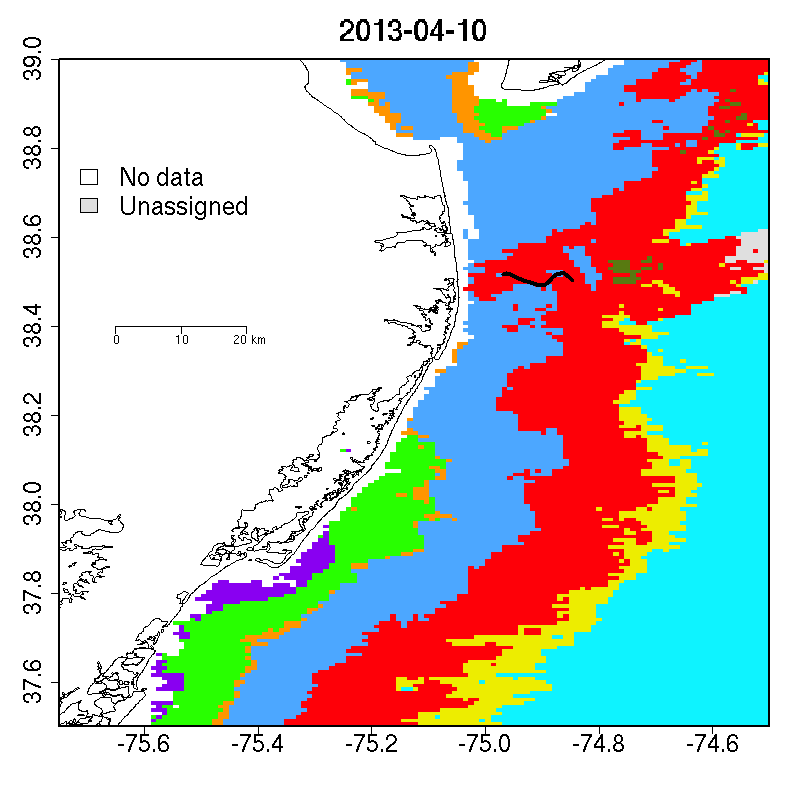 No data
Unassigned 
Detection
Sturgeon Mission(2013)
79 Days at sea
10 April  – 28 June

1,420 km 

71,000 Profiles 
Salinity 
CHL 
CDOM
Temperature
Oxygen 

62 Sturgeon 

187 Detection Hours
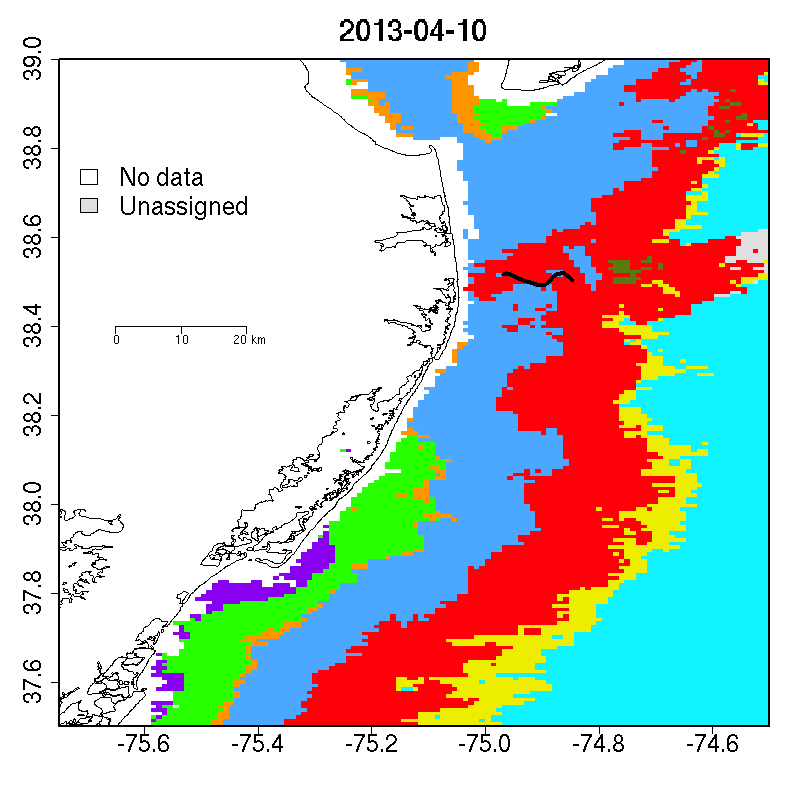 No data
Unassigned 
Detection
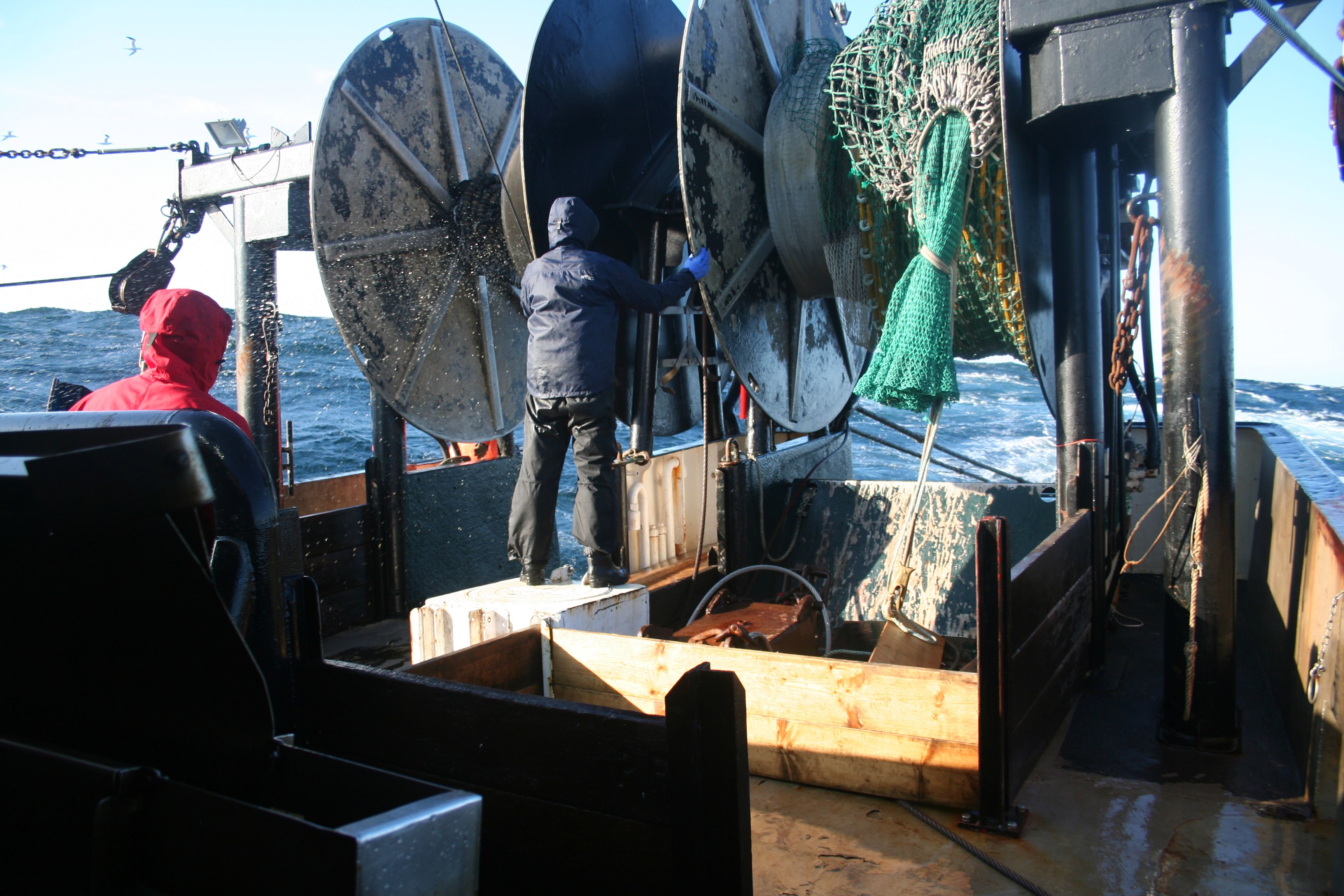 Summary
Ocean observatories capture the dynamics of marine habitats


Habitat models linked to physical models co-developed with scientists, managers, and the industry can support fisheries assessment and management.


These approaches could also support process based studies that develop indices in existing and future single species and ecosystem based assessments.
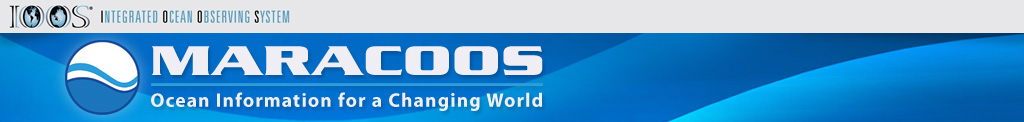 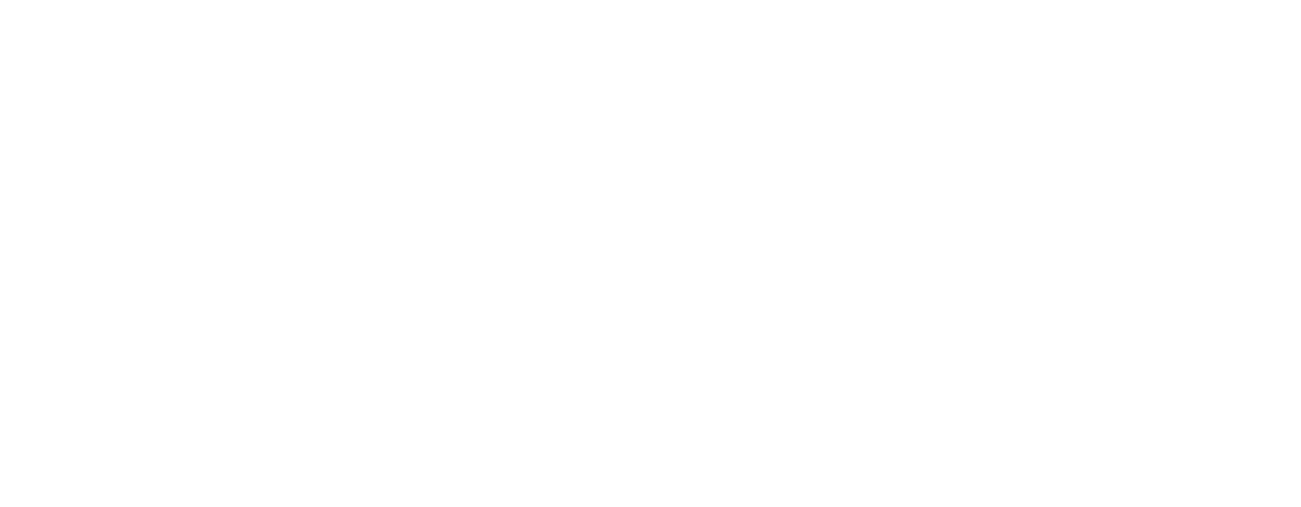